Preparing for the FutureFrank WürthweinOSG Executive DirectorUCSD/SDSC
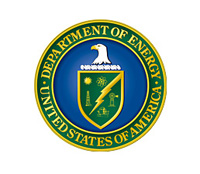 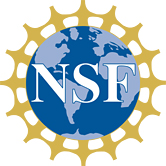 Simplify & Position for future
We are promised a Y6 supplement with clear guidance from NSF to prepare for the future.
The core goal of this Y6 must be:
simplify, simplify, simplify
prepare for a range of possible futures
continue being strategic at the margins
i.e. make our vision attractive for the future
In the following I’ll walk through these more or less in inverse order.
2
The OSG Vision in a nutshell
Across the nation, institutions invest into research computing to remain competitive
Science is a team sport, and institutions with an island mentality will underperform.
Integration is key to success
This is what I’d call the “OSG Mantra”
3
Transparent Computing across different resource types
National Supercomputer
Allocation
Collaborator’s Cluster
OSG
Metascheduling
Service
sharing
Access Point
Nationally Shared Clusters
purchasing
Commercial Cloud
Local Cluster
OSG integrates computing across different resource types and business models.
4
Transparent Data Access
Domain Science specific “Origins”
Shared federation, caches, and/or workflow integration.
think CVMFS, StashCache, and HTCondor file transfer or other “on demand data delivery” to worker nodes.
I claim the fundamentals of having an integrated infrastructure that combines
“shared” & “specific”
are similar for data & compute
5
Common Across Data & Compute
OSG’s business model is to empower Scientists and their home institutions to work together for long term sustainability.
OSG provides knowledge & software infrastructure.
OSG can offer storage and service hosting to jump start projects, but prefers to enable institutions for growth and sustainability.
OSG provides global integration across commercial and academic computing.
OSG respects local ownership and control.
6
Keep Two Extremes in Mindwhen thinking about the future
Two NSF Projects
OSG for anybody but the LHC
a project that serves all but the LHC, has its own funding, and is substantially smaller than the existing NSF project.
OSG for LHC
a project that serves the LHC only, and is potentially funded within the context of a future S2I2
In addition, there might be HEPCloud, an NP project, and effort to support the operational needs of IF & CF science in the DOE.
8
The “No LHC” option
OSG for anybody but the LHC
a project that serves all but the LHC, has its own funding, and is substantially smaller than the existing NSF project.
OSG for LHC
the LHC operational needs are entirely served from within the US LHC ops programs.
OSG technology effort lands in S2I2, but everything else OSG does today for the LHC is transitioned to US ATLAS and US CMS ops programs.
In addition, there might be HEPCloud, an NP project, and effort to support the operational needs of IF & CF science in the DOE.
9
What does it mean in practice for Y6 ?
Y6 practice
simplify, simplify, simplify
find effort savings anywhere we can
prepare for LHC ops program to take on responsibility for itself.
Allow for small projects at the margins that position ourselves for collaborations with friends, inside and outside the agencies.
we need friends for our own sustainability
11
Questions & Discussions ?